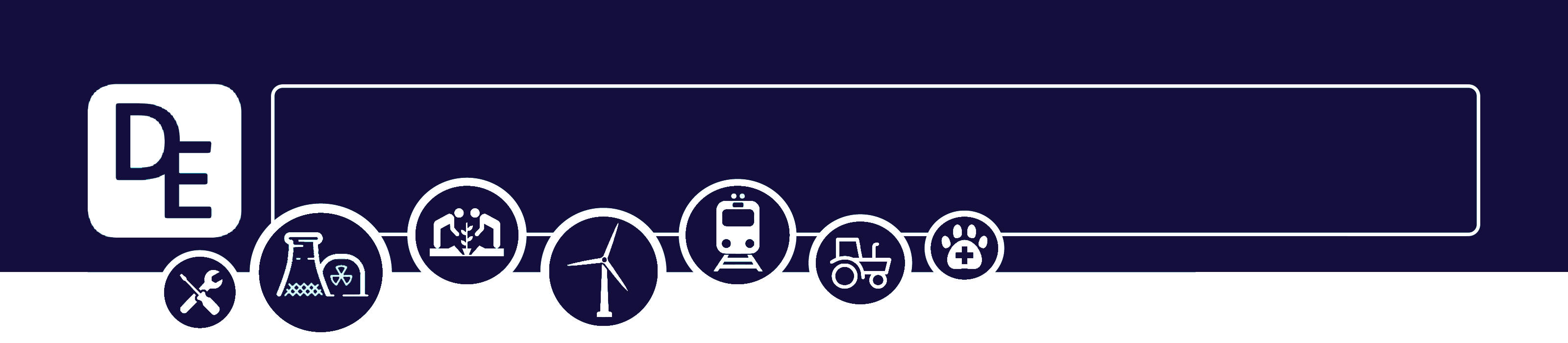 Mission Assignment: Outline the neutralisation reaction
KS3-15-03
Indigestion Remedies
Compare two unknown indigestion remedies to determine which is more effective in neutralising "stomach acid".
Method
Place 10ml of hydrochloric acid in a beaker and add a few drops of universal indicator solution (t should turn red). Place the beaker on a white tile so that the colour can be seen clearly.
Fill a syringe with remedy A. Slowly add this to the beaker. While adding, gently swirl the beaker to ensure the two solutions are mixed. Continue slowly adding the solution until the indicator so a neutral solution (green).
Record the amount of remedy that was added to the solution to neutralise it.
Repeat this process for remedy B.









Questions

Which remedy is more effective at neutralising stomach acid? Explain your answer.___________________________________________________________________________________________________________________________________________________________________________________________________________________________________________________

Calcium carbonate tablets are normally used as an indigestion remedy. This reactions produces calcium chloride, water and carbon dioxide. Write a word equation for this reaction._________________________________________________________________________________

Suggest why calcium carbonate may be a better than an alkali to neutralise excess stomach acid.___________________________________________________________________________________________________________________________________________________________________________________________________________________________________________________
Equipment 
"stomach acid" (0.2M hydrochloric acid)
Remedy  A
Remedy  B
Graduated pipettes / syringes
250ml beaker
White  tile
Universal  indicator solution
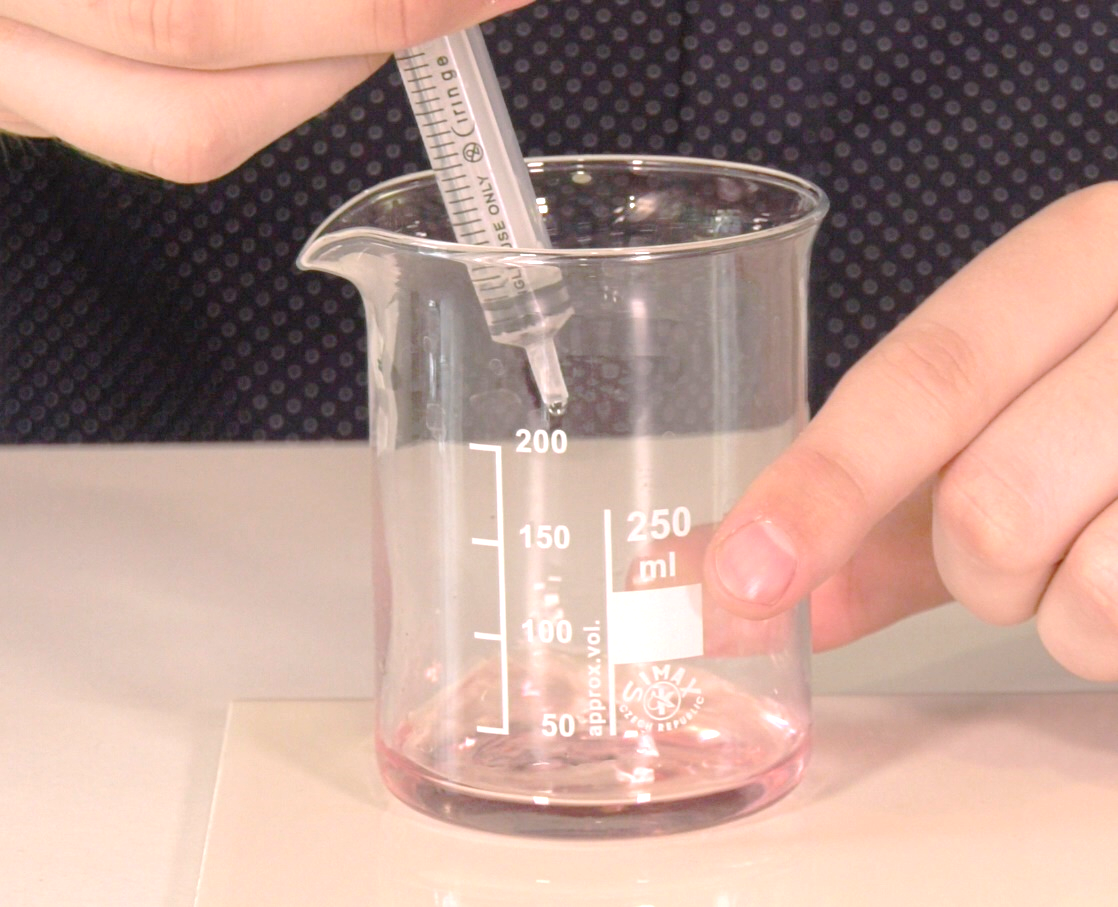 Developing Experts Copyright 2023 All Rights Reserved
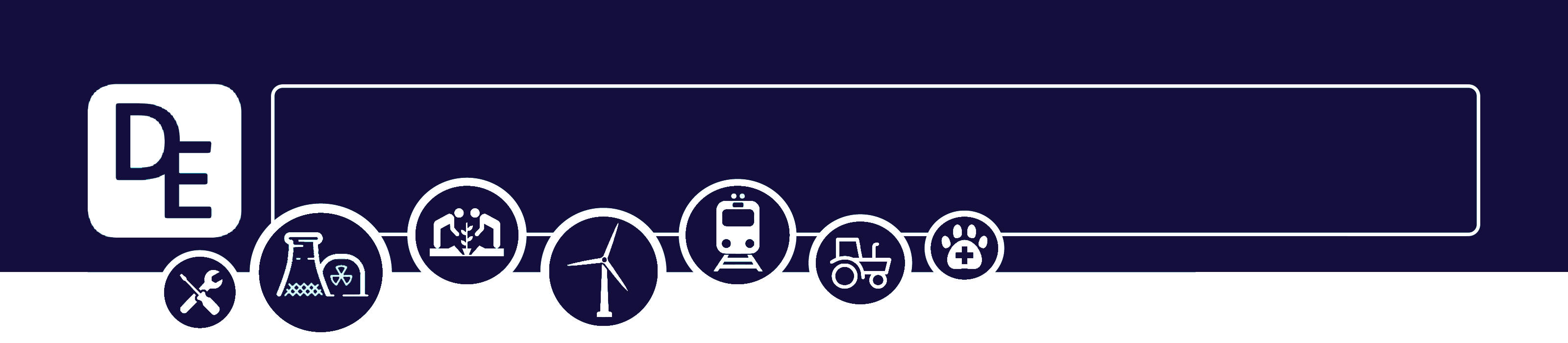 Mission Assignment: Outline the neutralisation reaction
KS3-15-03
Balancing Chemical Equations
Developing Experts Copyright 2023 All Rights Reserved
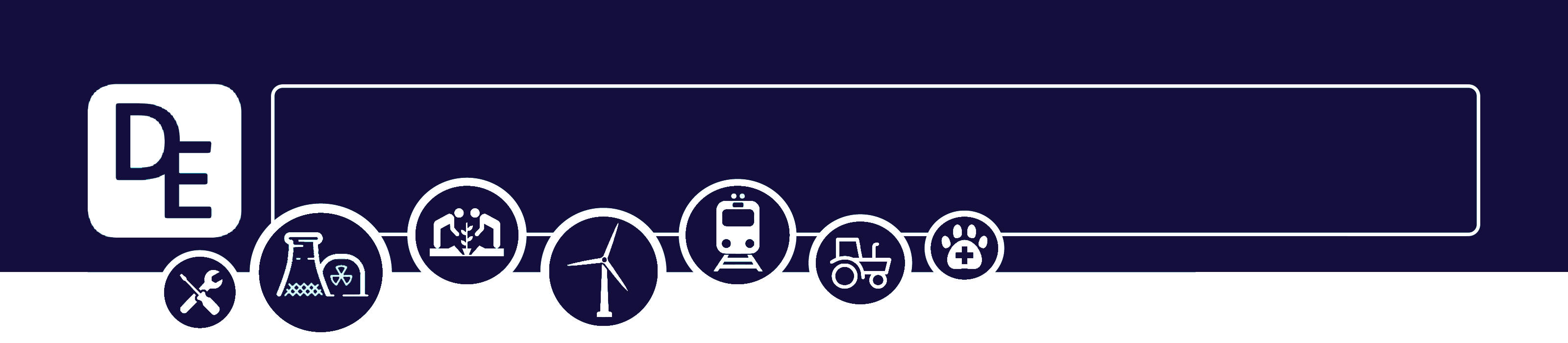 Mission Assignment: Outline the neutralisation reaction
KS3-15-03
Why do scientist use chemical equations?
What law of chemistry does a balanced equation demonstrate?
Developing Experts Copyright 2023 All Rights Reserved
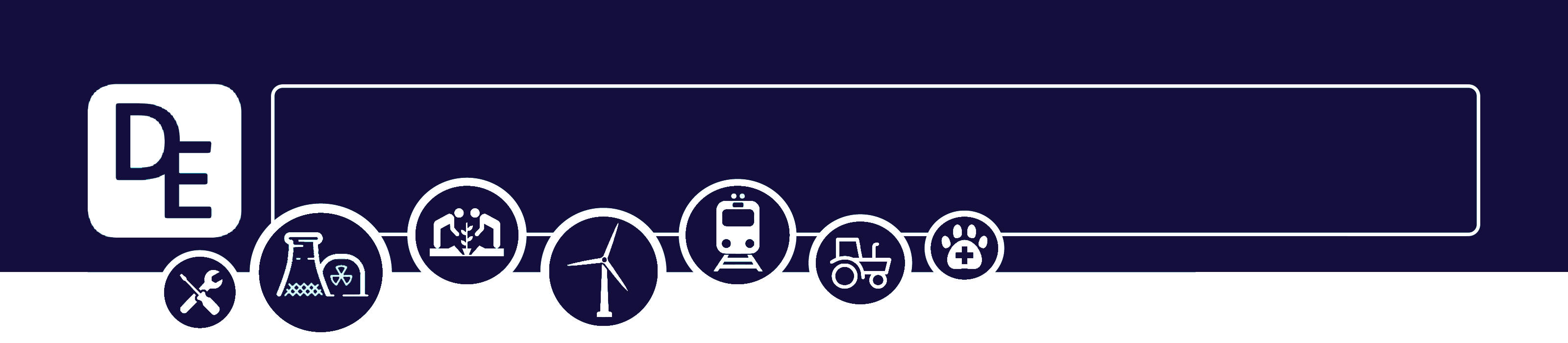 Mission Assignment: Outline the neutralisation reaction
                                                                                      ANSWERS
KS3-15-03
Balancing Chemical Equations
Developing Experts Copyright 2023 All Rights Reserved